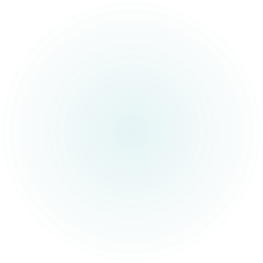 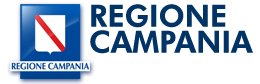 Lucia Fortini
Assessore alla Scuola, alle Politiche Sociali e alle Politiche Giovanili della Regione Campania
Vincenzo De Luca
Presidente della Regione Campania
QUALE DIMENSIONAMENTO DELLA RETE SCOLASTICA 
PER LA CAMPANIA

LA RIFORMA DELL’ORGANIZZAZIONE DEL SISTEMA SCOLASTICO DAL GOVERNO CENTRALE: TAGLI AGLI ORGANICI, DECREMENTO DELLE RISORSE, SPEREQUAZIONE PER LE SCUOLE DI OGNI ORDINE E GRADO
incontrano
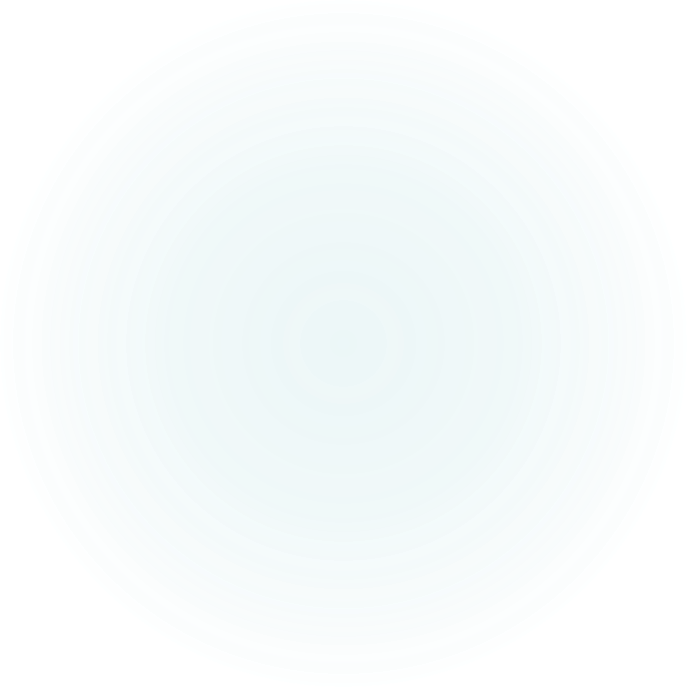 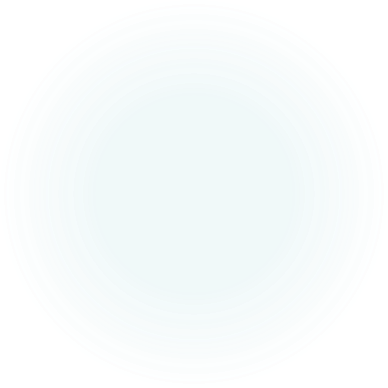 I dirigenti scolastici, i sindaci, i presidenti delle Province e il Sindaco della Città Metropolitana di Napoli, ANCI, gli enti locali, le organizzazioni sindacali, i presidenti dei consigli di circolo e di istituto
Auditorium Centro Direzionale di Napoli Isola C3, 
Napoli, 15 Giugno 2023 
ore 10.30
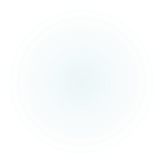 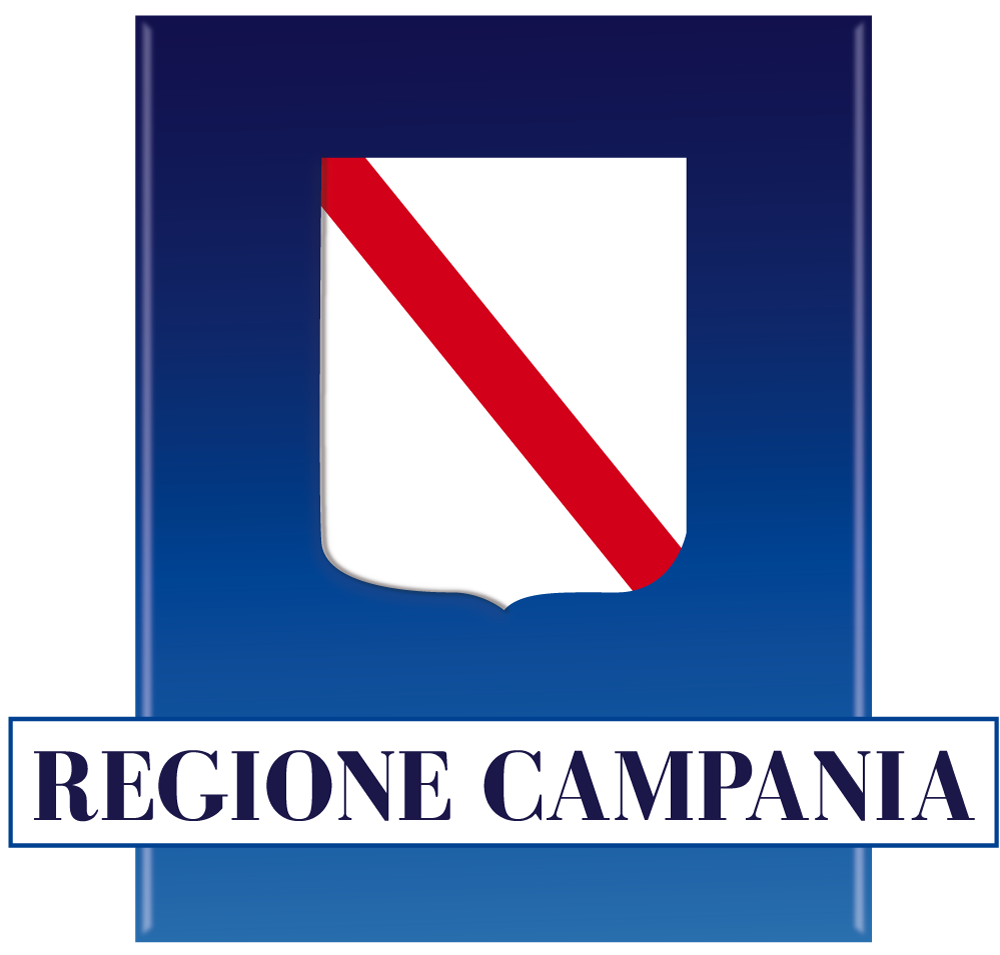 QUALE DIMENSIONAMENTO DELLA RETE SCOLASTICA PER LA CAMPANIA


LA RIFORMA DELL’ORGANIZZAZIONE DEL SISTEMA SCOLASTICO DAL GOVERNO CENTRALE: TAGLI AGLI ORGANICI, DECREMENTO DELLE RISORSE, SPEREQUAZIONE AL SUD PER LE SCUOLE DI OGNI ORDINE E GRADO
Legge 29 dicembre 2022, n. 197 (Bilancio di previsione dello Stato per l'anno finanziario 2023 e bilancio pluriennale per il triennio 2023-2025), art. 1, commi 557, 558, 560 e 561.
Decreto Legge  6 luglio 2011, n.98, Decreto Legge  15 luglio 2011 
(testo in vigore dal 01.01.2023)
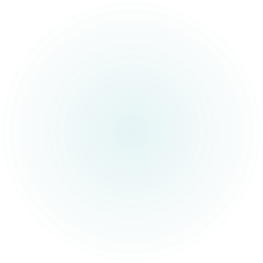 art. 19 – 5 quater. Al fine di dare attuazione  alla  riorganizzazione  del sistema  scolastico  prevista  nel  Piano  nazionale  di  ripresa   e resilienza, a decorrere dall'anno scolastico 2024/2025, i criteri per la definizione del contingente organico dei  dirigenti  scolastici  e dei  direttori  dei  servizi  generali  e  amministrativi  e  la  sua distribuzione tra le  regioni,  tenendo  conto  del  parametro  della popolazione scolastica regionale indicato per la riforma 1.3 prevista dalla missione 4, componente 1, del citato Piano nazionale di ripresa e  resilienza,  nonché  della   necessità   di   salvaguardare   le specificità  delle  istituzioni  scolastiche  situate   nei   comuni montani, nelle piccole isole e nelle aree geografiche  caratterizzate da specificità linguistiche, anche prevedendo forme di compensazione interregionale,  sono  definiti,  su  base  triennale  con  eventuali aggiornamenti annuali, con decreto del Ministro dell'istruzione e del merito, di concerto con il Ministro dell'economia  e  delle  finanze, previo accordo in sede di Conferenza unificata di cui all'articolo  8 del decreto legislativo 28 agosto 1997, n. 281, da adottare entro  il 31  maggio  dell'anno  solare  precedente  all'anno   scolastico   di riferimento. Ai fini del raggiungimento dell'accordo, lo  schema  del decreto è trasmesso dal Ministero dell'istruzione e del merito  alla Conferenza unificata entro il 15 aprile.
Le regioni, sulla  base  dei parametri individuati dal decreto di cui al primo periodo, provvedono autonomamente al dimensionamento della rete scolastica  entro  il  30 novembre di ogni anno, nei limiti del contingente annuale individuato dal medesimo decreto. 
Con deliberazione motivata della  regione  può essere determinato un differimento temporale di durata non  superiore a trenta giorni. Gli uffici scolastici regionali, sentite le regioni, provvedono alla ripartizione del contingente dei dirigenti scolastici assegnato.
La Legge di Bilancio
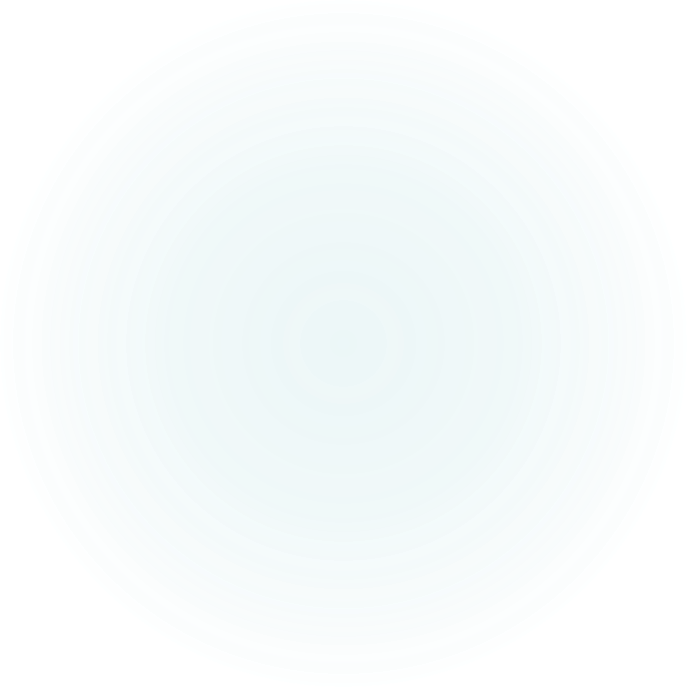 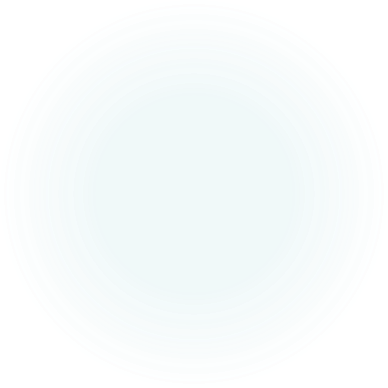 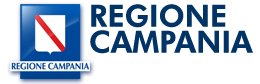 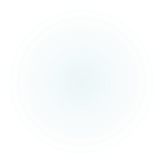 Legge 29 dicembre 2022, n. 197 (Bilancio di previsione dello Stato per l'anno finanziario 2023 e bilancio pluriennale per il triennio 2023-2025), art. 1, commi 557, 558, 560 e 561.
Decreto Legge  6 luglio 2011, n.98, Decreto Legge  15 luglio 2011 
(testo in vigore dal 01.01.2023)
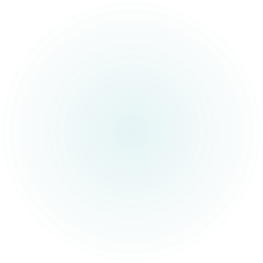 art. 19 – 5-quinquies. Decorso inutilmente il termine del 31 maggio di cui al primo  periodo  del  comma  5-quater,  il  contingente  organico  dei dirigenti  scolastici  e  dei  direttori  dei  servizi   generali   e amministrativi e la sua distribuzione tra le  regioni  sono  definiti con decreto del Ministro dell'istruzione e del  merito,  di  concerto con il Ministro dell'economia e delle finanze, da adottare  entro  il 30 giugno,  sulla  base  di  un  coefficiente  indicato  dal  decreto medesimo, non inferiore a 900 e non superiore a 1000, e tenuto  conto dei parametri, su base regionale, relativi  al  numero  degli  alunni iscritti nelle istituzioni scolastiche  statali  e  dell'organico  di diritto dell'anno scolastico di riferimento, integrato dal  parametro della densità degli abitanti per chilometro quadrato, ferma restando la necessità di  salvaguardare  le  specificità  delle  istituzioni scolastiche situate nei comuni montani, nelle piccole isole  e  nelle aree geografiche caratterizzate da specificità linguistiche, nonché’ da un parametro perequativo, determinato in maniera  da  garantire  a tutte le regioni, nell'anno scolastico 2024/2025, almeno il  medesimo numero di istituzioni scolastiche calcolato sulla base del  parametro di cui  al  comma  5  e  comunque  entro  i  limiti  del  contingente complessivo a livello nazionale  individuato  ai  sensi  del  secondo periodo. 
Al fine di garantire una riduzione graduale del numero delle istituzioni  scolastiche   per   ciascuno   degli   anni   scolastici considerati si  applica,  per  i  primi  sette  anni  scolastici,  un correttivo non superiore al 2 per cento  anche  prevedendo  forme  di compensazione  interregionale.  Gli  uffici   scolastici   regionali, sentite le regioni, provvedono alla ripartizione del contingente  dei dirigenti scolastici assegnato.
La Legge di Bilancio
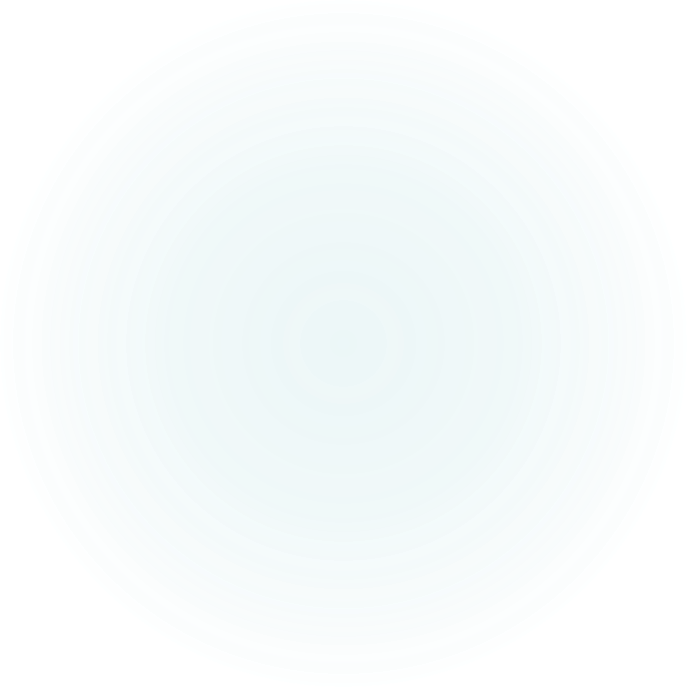 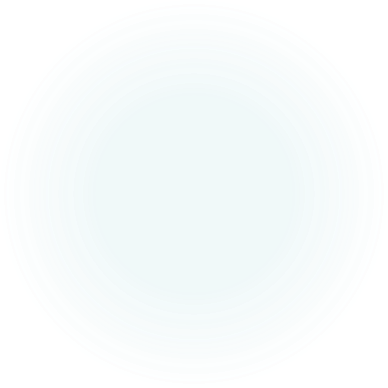 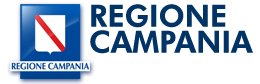 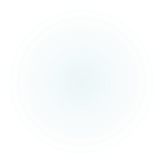 Legge 29 dicembre 2022, n. 197 (Bilancio di previsione dello Stato per l'anno finanziario 2023 e bilancio pluriennale per il triennio 2023-2025), art. 1, commi 557, 558, 560 e 561.
Decreto Legge  6 luglio 2011, n.98, Decreto Legge  15 luglio 2011 
(testo in vigore dal 01.01.2023)
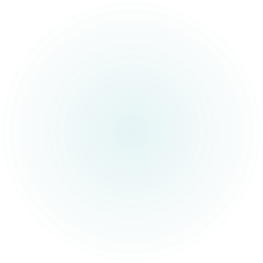 art. 19 – 5-sexies. 
In sede di prima applicazione, per l'anno scolastico 2023/2024, restano ferme le disposizioni dei commi 5, 5-bis e 5-ter del presente articolo, con i parametri indicati all'articolo 1, comma 978, della legge 30 dicembre 2020, n. 178, e, per l'anno scolastico 2024/2025, il decreto di cui al comma 5-quater o quello di cui al comma 5-quinquies del presente articolo definisce un contingente organico comunque non superiore a quello determinato mediante l'applicazione dei commi 5 e 5-bis. 
A decorrere dall'anno scolastico 2025/2026, il decreto di cui al comma 5-quater o quello di cui al comma 5-quinquies definisce un contingente organico comunque non superiore a quello determinato sulla base dei criteri definiti nell'anno scolastico precedente. 
Eventuali situazioni di esubero trovano compensazione nell'ambito della definizione del contingente.
La Legge di Bilancio
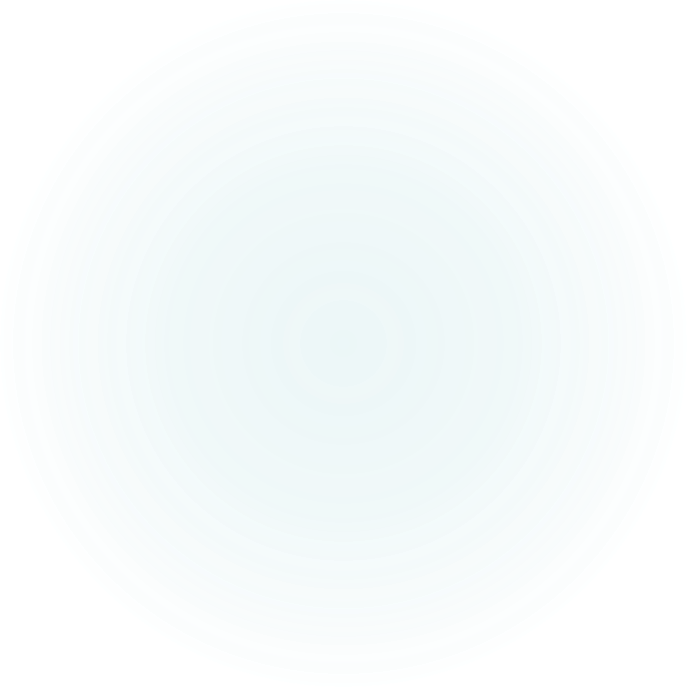 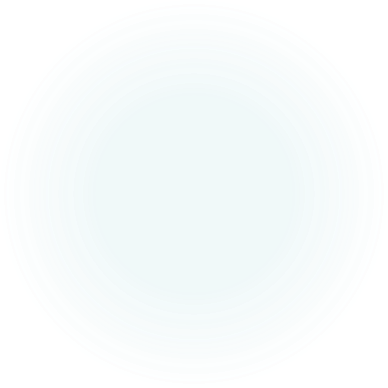 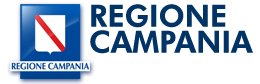 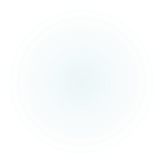 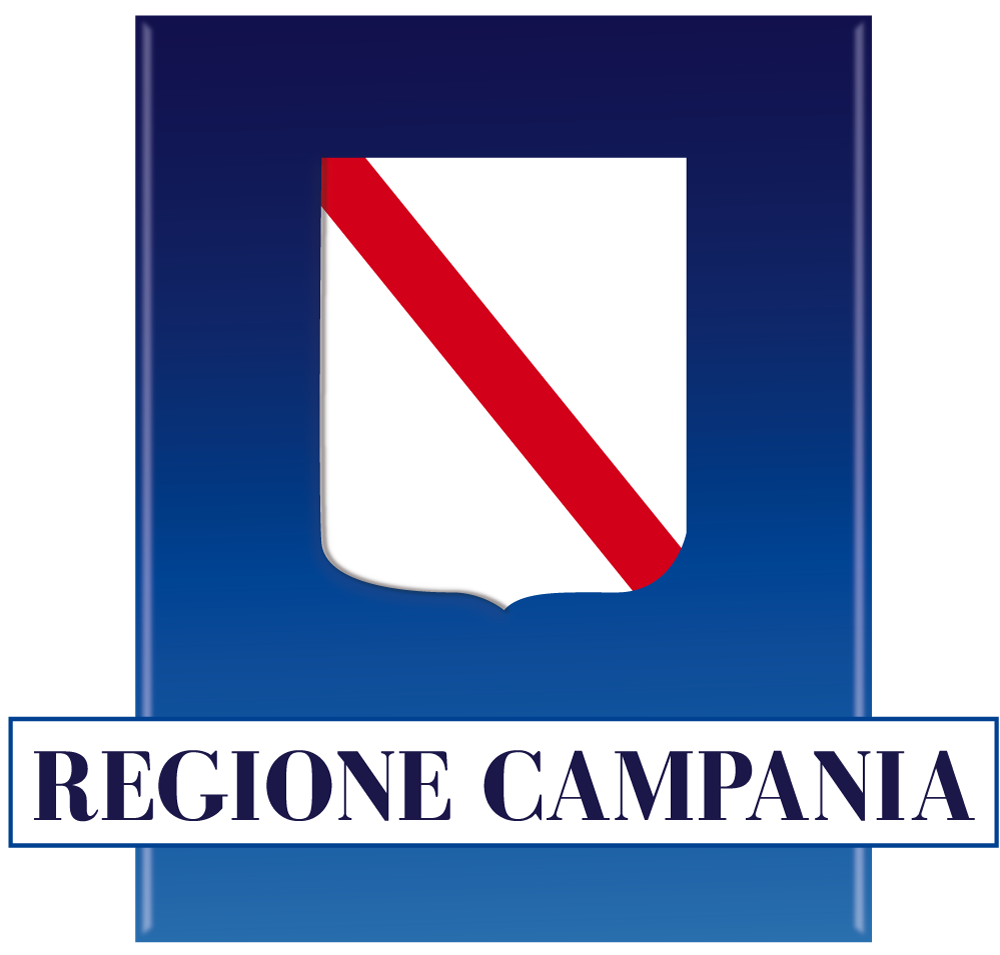 PNRR - PIANO NAZIONALE di RIPRESA e RESILIENZA 
Missione 4 “Istruzione e ricerca” 
Componente “Potenziamento dell’offerta dei servizi di istruzione: dagli asili nido all’Università”
Riforma 1.3 
Riforma dell’organizzazione del sistema scolastico 

La riforma consente di ripensare all’organizzazione del sistema scolastico con l’obiettivo di fornire soluzioni concrete a due tematiche in particolare: 
la riduzione del numero degli alunni per classe
il dimensionamento della rete scolastica

In tale ottica, si pone il superamento dell’identità tra classe demografica e aula, anche al fine di rivedere il modello di scuola. Ciò, consentirà di affrontare situazioni complesse sotto numerosi profili, ad esempio le problematiche scolastiche nelle aree di montagna, nelle aree interne e nelle scuole di vallata. 
Il processo normativo sarà avviato dal Ministero dell’istruzione e concluso nel 2021.
Ma, è davvero così … ?
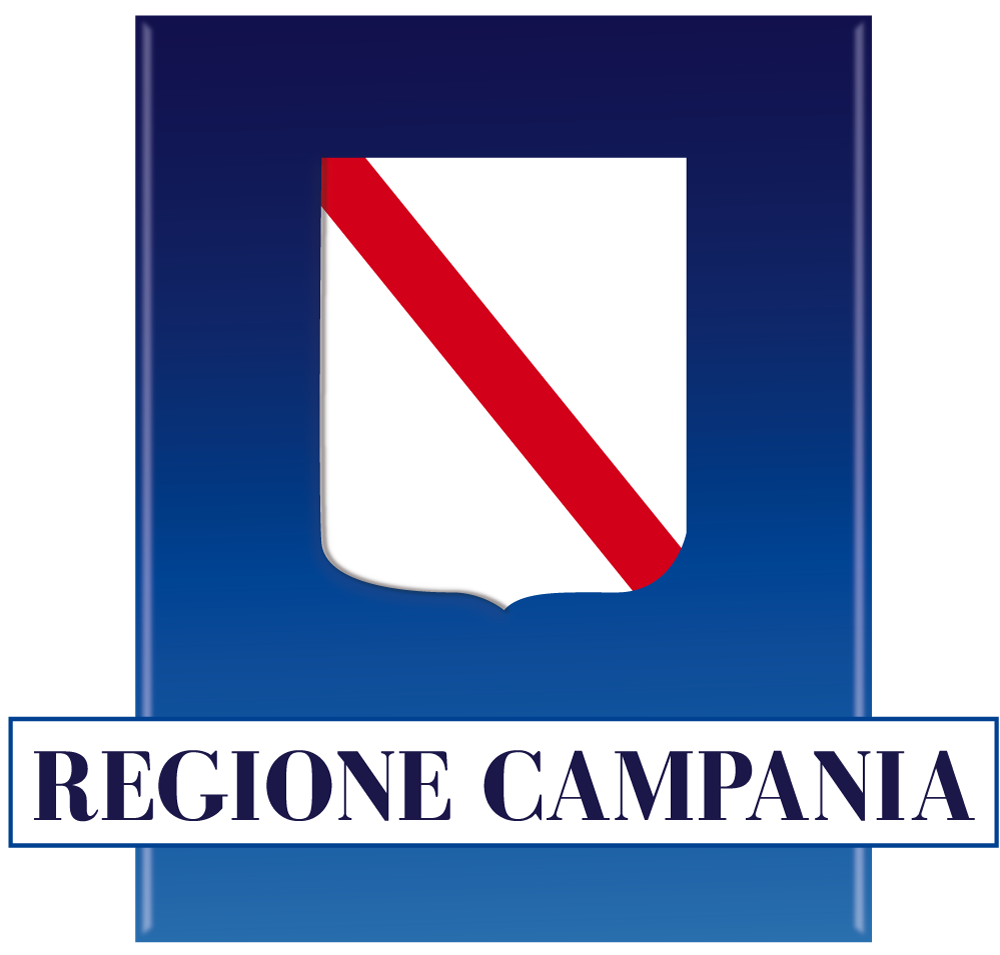 In sintesi il piano del Governo prevede:

Riduzione del numero di scuole
Azzeramento delle reggenze
Riduzione del numero di dirigenti scolastici
Per la Campania, nei prossimi due anni  
da 959 a 839= meno 120 scuole 
da 909 dirigenti a 839 = meno 70 dirigenti scolastici
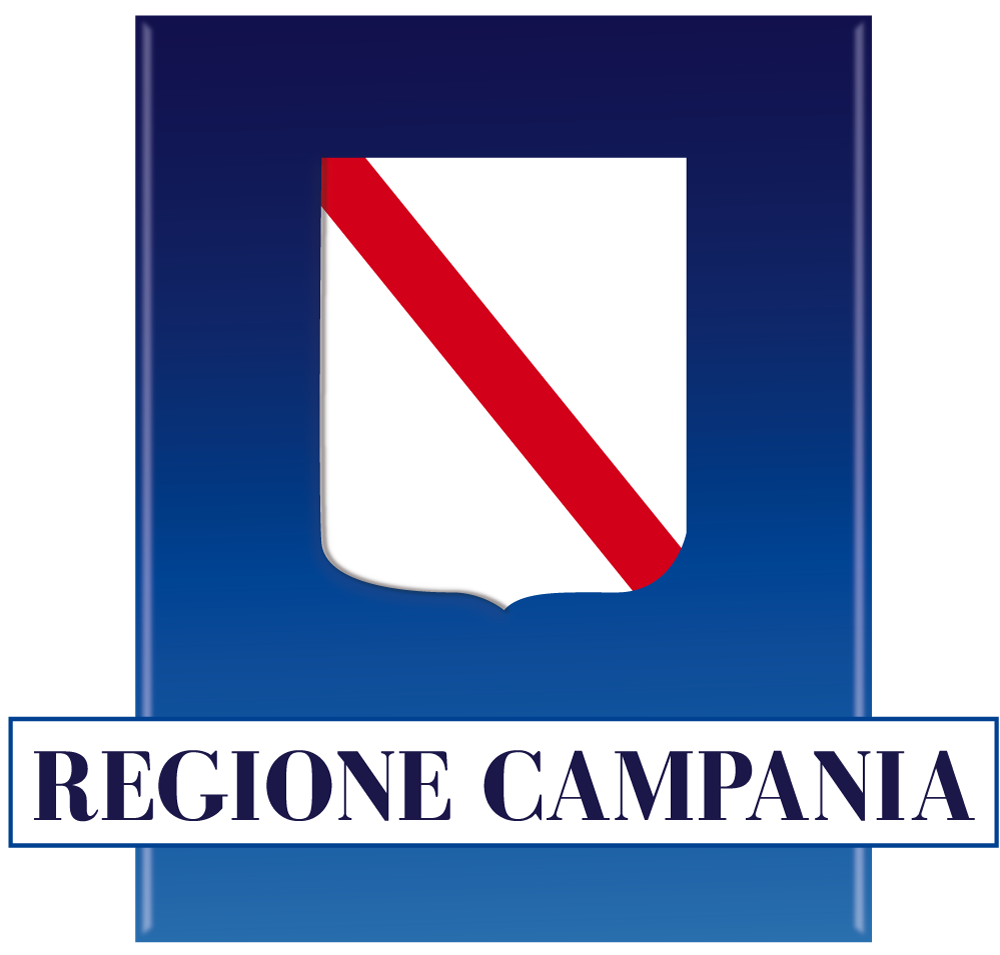 Criteri per il dopo 2023/2024
Decreto Interministeriale (MIM-MEF)
Criteri per la definizione del contingente organico dei dirigenti scolastici e direttori dei servizi generali e amministrativi e la sua distribuzione tra le regioni per il triennio 2024/2025-2025/2026-2026/2027
ARTICOLO 1 COMMA 1
A decorrere dall’anno scolastico 2024/2025 i criteri per la definizione del contingente organico dei dirigenti scolastici e dei direttori dei servizi generali e amministrativi e la sua distribuzione tra le regioni tengono conto del parametro della popolazione scolastica regionale indicato per la riforma 1.3 prevista dalla missione 4, componente 1, del Piano nazionale di ripresa e resilienza, nonché della necessità di salvaguardare le specificità delle istituzioni scolastiche situate nei comuni montani, nelle piccole isole e nelle aree geografiche caratterizzate da specificità linguistiche, anche prevedendo forme di compensazione interregionale.
ARTICOLO 1 COMMA 2
Per l’anno scolastico 2024/2025, il contingente organico dei dirigenti scolastici e dei direttori dei servizi generali e amministrativi non può essere superiore a quello determinato mediante l’applicazione dell’articolo 19, commi 5 e 5-bis del decreto-legge 6 luglio 2011, n. 98, convertito con modificazioni dalla legge 15 luglio 2011, n. 111, secondo i quali è assegnato un dirigente scolastico (DS) con  incarico  a  tempo  indeterminato e un direttore dei servizi generali ed amministrativi (DSGA) in via esclusiva solo alle istituzioni scolastiche con almeno 600 alunni (400 nei comuni montani, nelle piccole isole e nelle aree geografiche caratterizzate da specificità linguistiche).
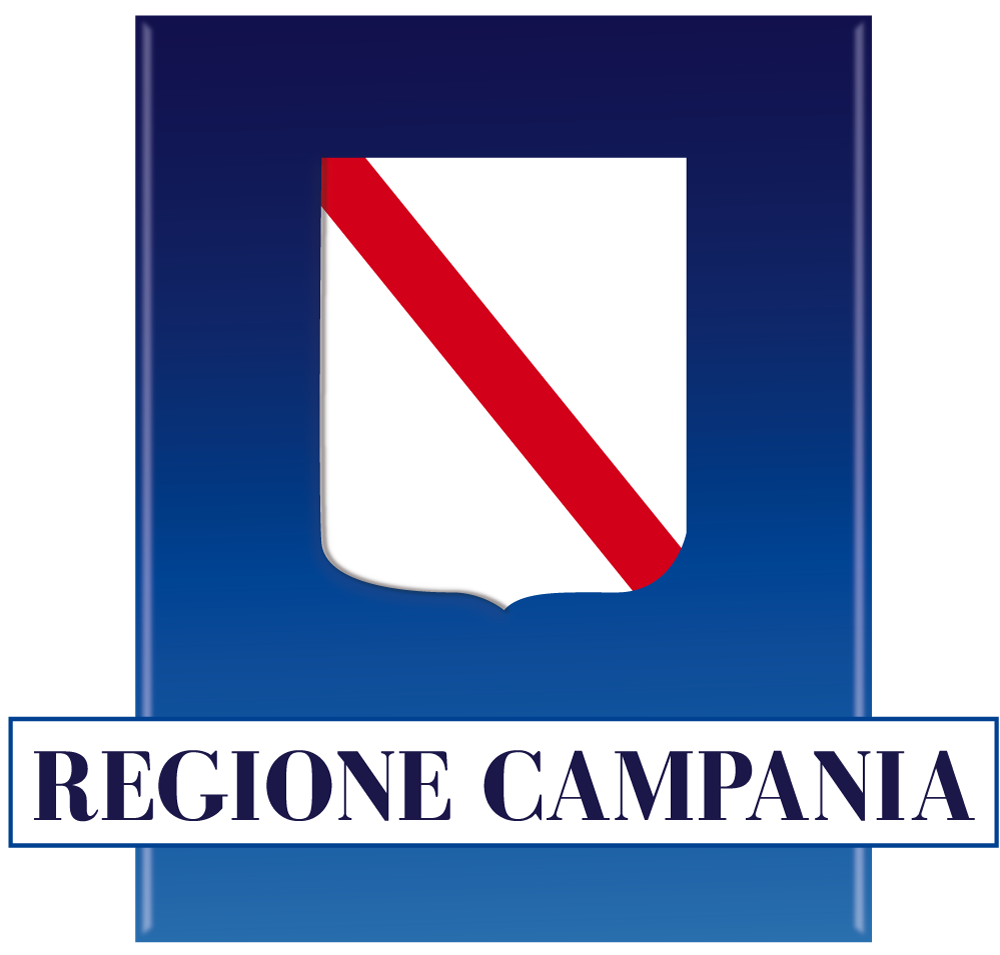 Criteri per il dopo 2023/2024
Decreto Interministeriale (MIM-MEF)
Criteri per la definizione del contingente organico dei dirigenti scolastici e direttori dei servizi generali e amministrativi e la sua distribuzione tra le regioni per il triennio 2024/2025-2025/2026-2026/2027
ARTICOLO 1 COMMA 3
Nell’anno scolastico 2024/2025 viene comunque garantito a ciascuna Regione un numero di sedi di dirigenza non inferiore a quello previsto mediante l’applicazione del parametro dimensionale previsto dall’articolo 19, comma 5 del richiamato decreto-legge 6 luglio 2011, n. 98
Allora perché passare da 959 a 
839 e non a 865?
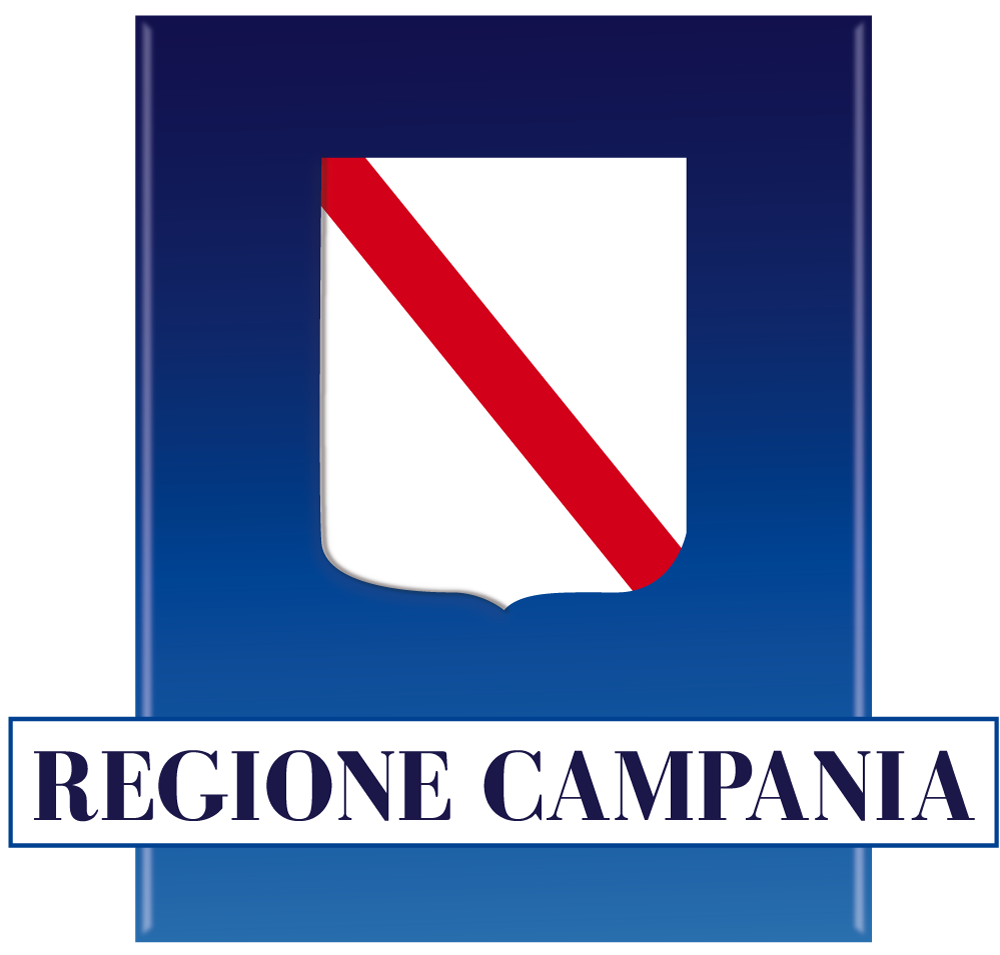 DM 70/2023 relativo agli organici DS 2023/2024
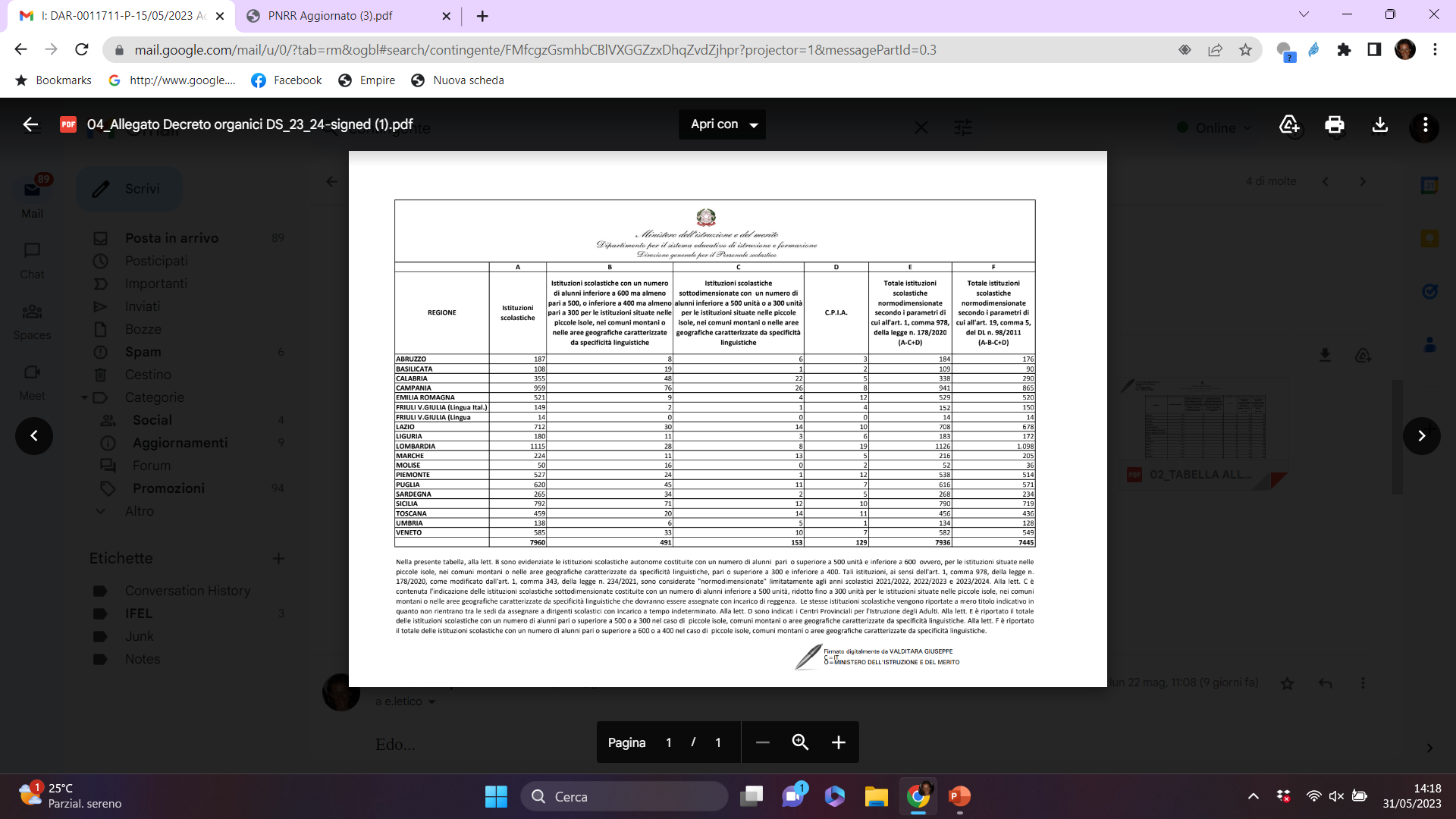 Dotazione organica dei dirigenti scolastici per l’anno scolastico 2023-2024: in Campania 865 Istituzioni scolastiche normodimensionate 

(parametri 600 e 400 di cui all’art.19 comma 5 del DL 98/2011)
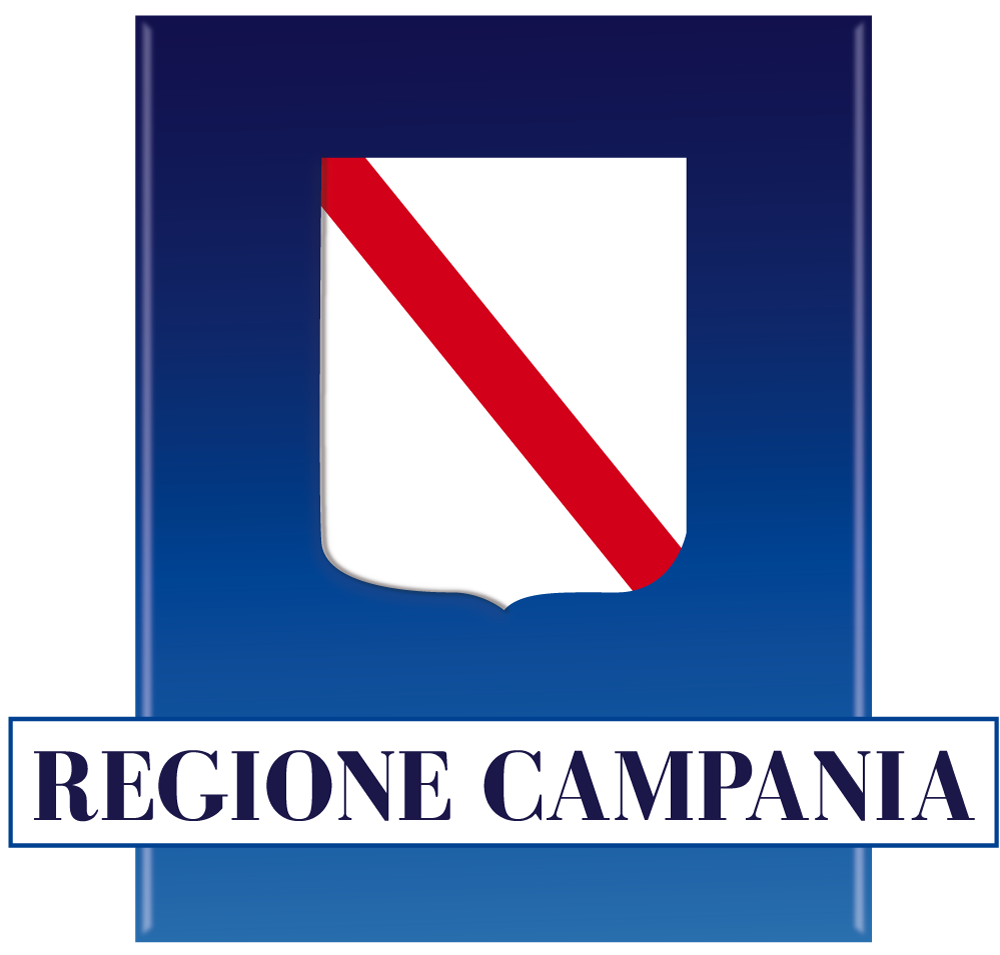 Decreto Interministeriale (MIM-MEF)
Criteri per la definizione del contingente organico dei dirigenti scolastici e direttori dei servizi generali e amministrativi e la sua distribuzione tra le regioni per il triennio 2024/2025-2025/2026-2026/2027
ARTICOLO 1 COMMA 4
Per garantire quanto previsto al precedente comma 3, si tiene conto, su base regionale, del numero degli alunni iscritti nelle istituzioni scolastiche statali e dell’organico di diritto dell’anno scolastico di riferimento, integrato dal parametro della densità degli abitanti per chilometro quadrato, ferma restando la necessità di salvaguardare le specificità delle istituzioni scolastiche situate nei comuni montani, nelle piccole isole e nelle aree geografiche caratterizzate da specificità linguistiche, nonché da parametri perequativi.
ARTICOLO 1 COMMA 5
Il numero di sedi scolastiche attivabili annualmente in ogni Regione è determinato utilizzando come coefficienti di calcolo i seguenti valori, relativi al numero di alunni:

per l’anno scolastico 2024-2025: 961 alunni
per l’anno scolastico 2025-2026: 949 alunni
per l’anno scolastico 2026-2027: 938 alunni
Di fatto, il numero delle scuole, dei dirigenti e dei DSGA è dettato dal MEF e non dal MIM e dalle Regioni secondo un banale criterio ragionieristico
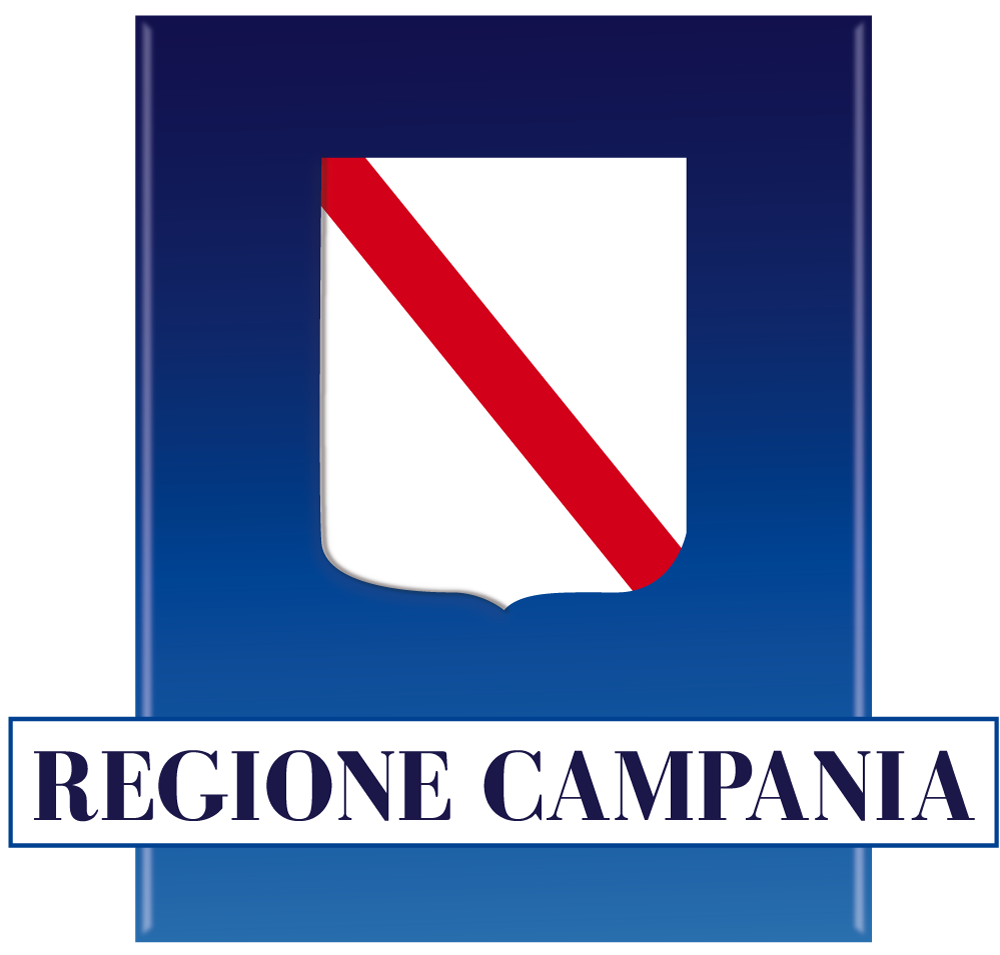 SITUAZIONE CAMPANIA: con parametro a 961 alunni                                         riduzione di 120 Istituti (da 959 a 839)
*esclusi 8 CPIA
a partire dal 2024 - 120 scuole
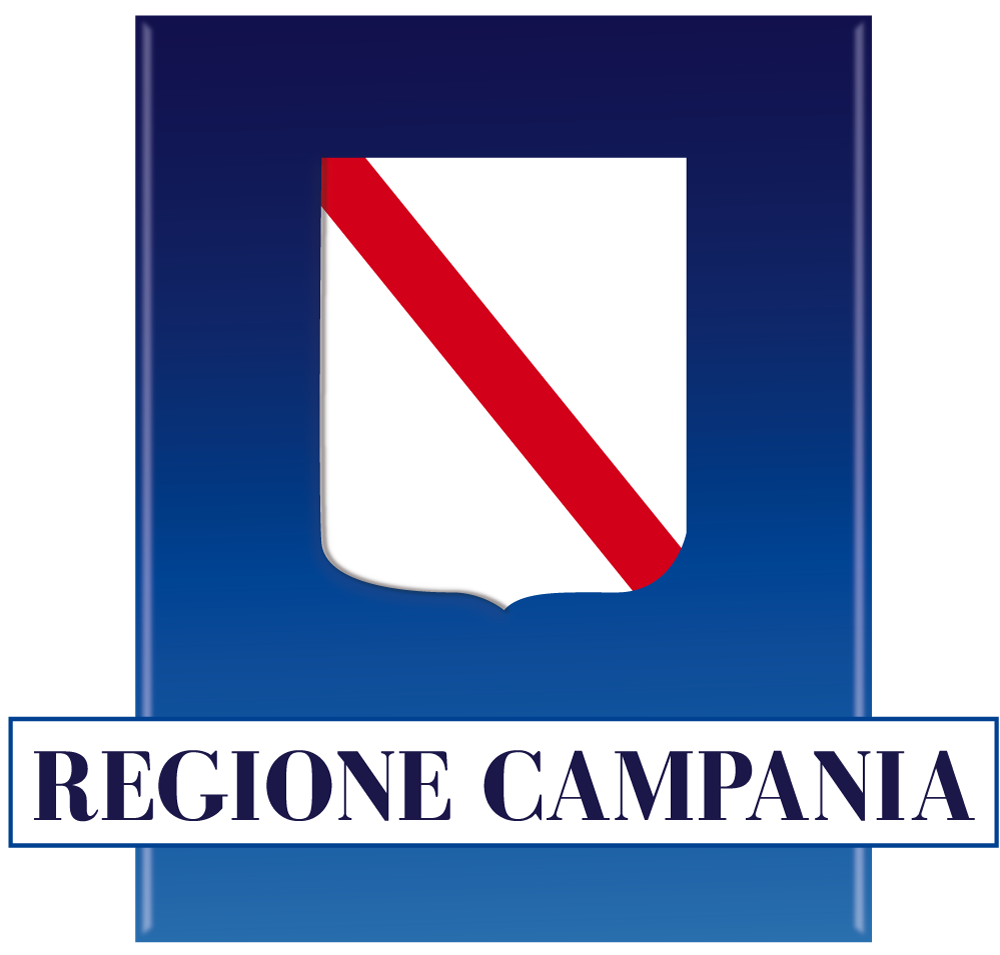 Decremento delle scuole dal 2023 -2026
Per il numero delle istituzioni scolastiche rileva l’abolizione delle «reggenze»

Dunque, meno scuole e meno dirigenti

- 139 autonomie da oggi al 2026
I TAGLI IN CAMPANIA 


2024/2025: da 959 scuole a 839 = -120, -14 %

2025/2026: da 839 scuole a 832 = -7, -0,8 %

2026/2027: da 832 scuole a 820 = -12, -1,4 %
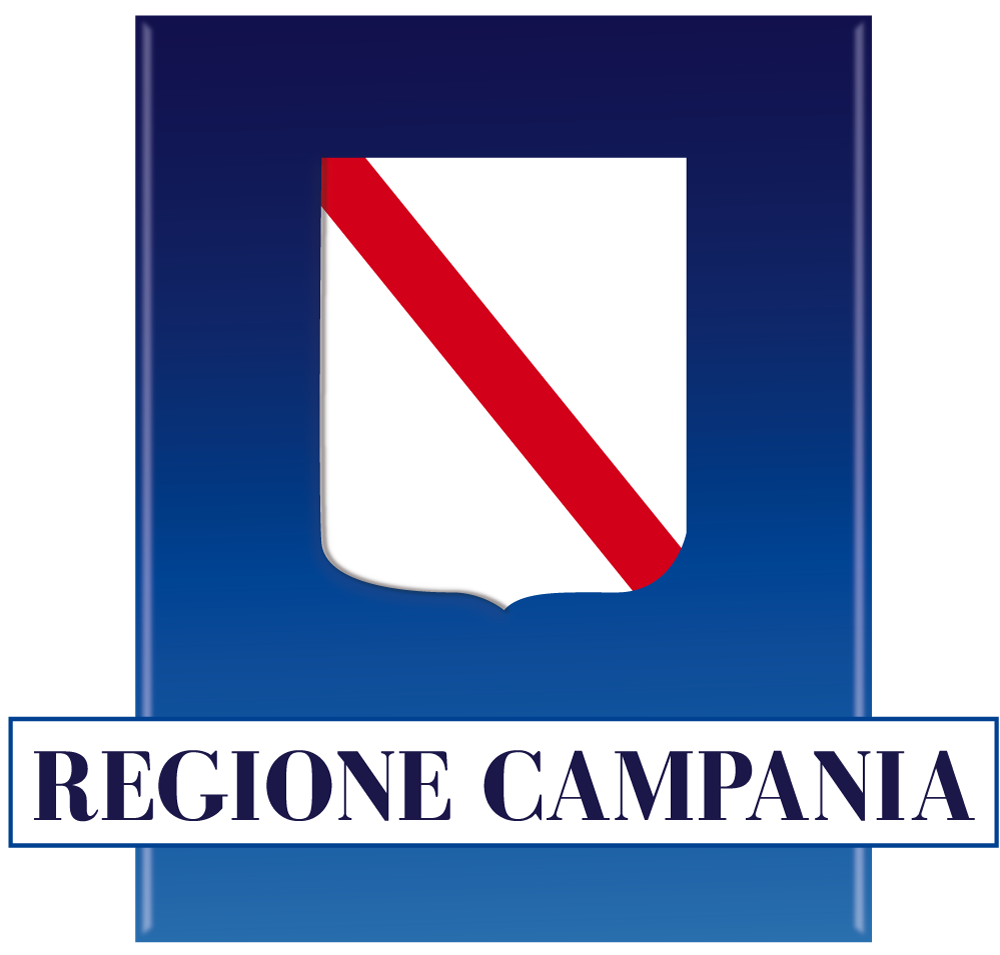 Riduzione del contingente organico dirigenti nel triennio
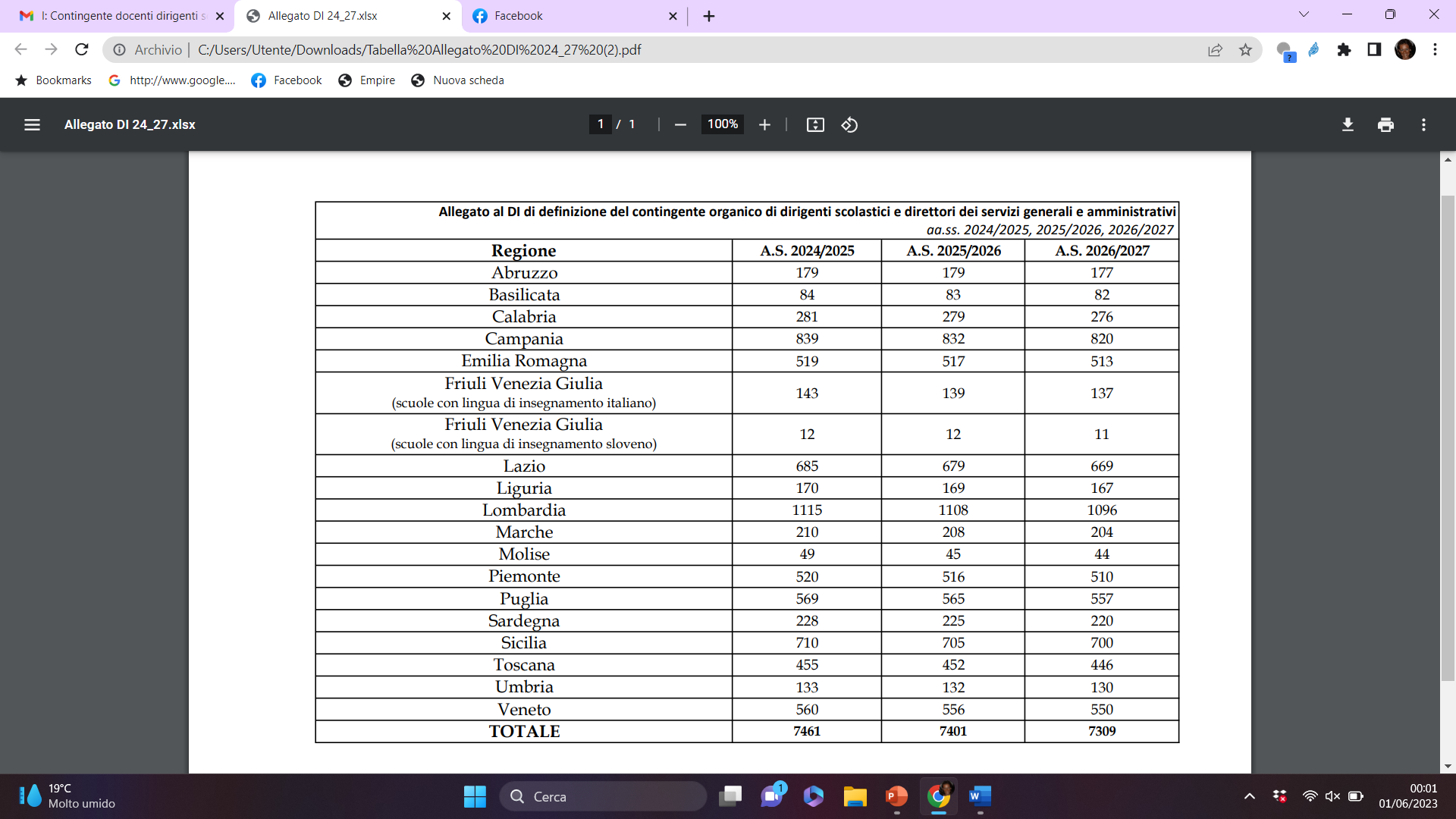 In Campania i tagli sono:

2024/2025: - 70 DS, - 8,5%
2025/2026: -   7 DS, -1%
2026/2027: - 12 DS, -1,4%
In soli 4 anni: 
- 89 dirigenti scolastici e circa l’11% in meno di risorse per le scuole della Campania
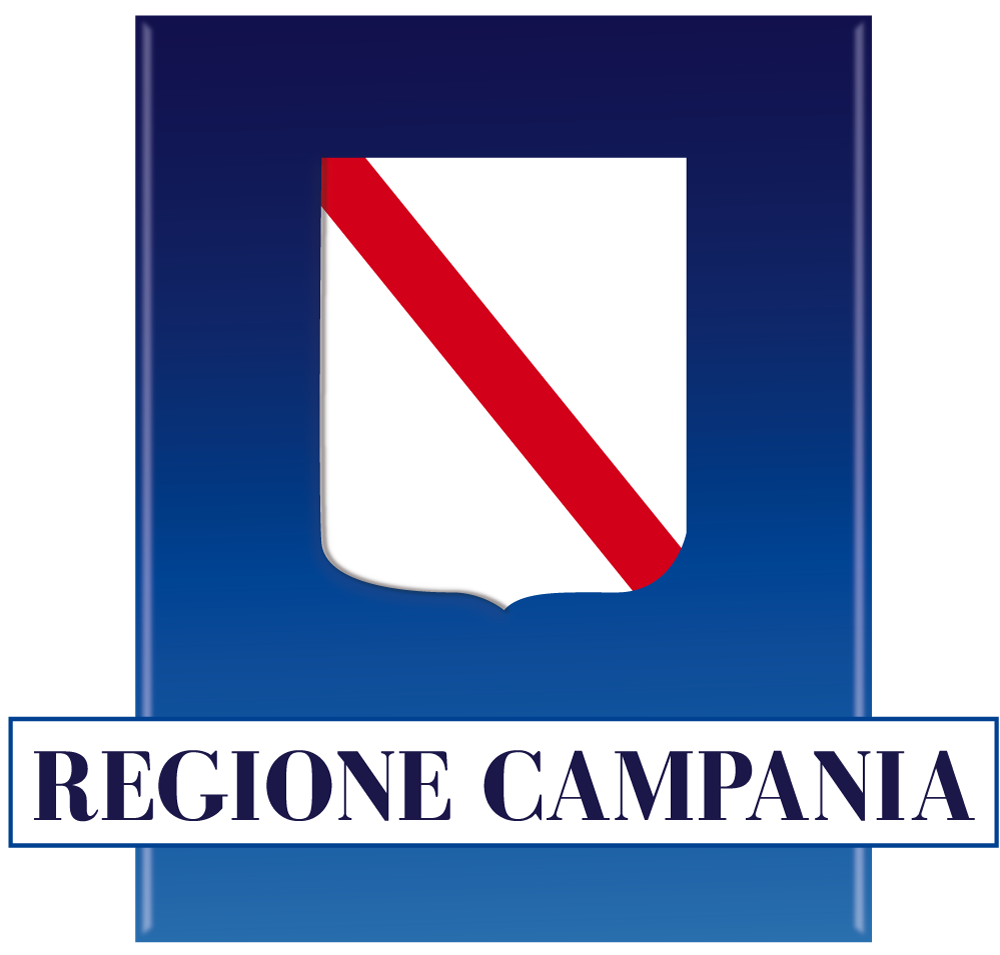 RICHIESTE DI CHIARIMENTO O APPROFONDIMENTO
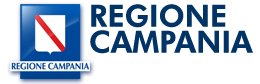 Grazie per l’attenzione